FGAI4H-Q-047-A01
Douala, 6-9 December 2022
FG-AI4H
Douala, 6-9 December 2022
DEL-09 :  AI4H Applications and Platforms
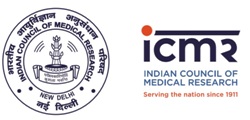 Dr Manjeet Singh Chalga
Scientist-D 
Indian Council of Medical Research, India
+91-95827 76792
manjeetchalga@gmail.com, chalgams.hq@icmr.gov.in
Objectives:

to understand development of AI tool for Health using Mobile Applications & Cloud Applications
to discuss on technology, security and legal issues related to these AI tools 
to coordinate the process in collaboration with the Focus Group management and working groups.
3
Key features required for development of AI tool for Health using Mobile Application
PAS 277:2015 Health and wellness apps. Quality criteria across the life cycle. Code of practice
Good practice guidelines on health apps and smart devices (mobile health or mhealth)
Guiding Principles of Practice and Transparency for Mobile Health Solutions (CTA-2073)
Mobile Applications for Health increasing globally[1]
In 2018, Mobile Applications on Health valued around US$28.320 billion
By 2023, Mobile Applications is estimated to touch US$102.35 billion 
Compounded Annual Growth Rate is 29.30%
In the first quarter of 2022
52,565 healthcare apps were available at Google play store
51,320 healthcare apps were available at Apple App Store
[1] Mobile Health (mHealth) App Market 2017-2023:  https://www.globenewswire.com/news-release/2017/12/15/1262662/0/en/Mobile-Health-mHealth-App-Market-2017-2023-by-App-Type-Service-Connected-Medical-Device-Geography.html
Health Apps for Consumers (Approx. 85%) [2]
Education & Prevention
Scheduling & Reminders
Patient Engagement & Support
Chronic Disease Management
Condition Education & Management
Telehealth & Telemedicine
Prescription Filling & Adherence
Health Services Directory
Self-Monitoring
Symptom Checkers
Rehabilitation Programs
Lifestyle & Wellness
Mental Health
Fitness & Dieting
Women’s Health
[2] Liquid State : A Dive into Health Apps: Types, Trends & Tips for Success (https://liquid-state.com/mobile-health-apps-types-trends-tips/)
Health Apps for Professionals (Approx. 15%) [2]
Medical Reference & Database
Drug Reference
Disease Diagnosis
Medical Calculators
Clinical Communication 
Hospital Information Systems
Medical Education & Teaching
Telehealth 
Patient Health Tracking
Remote Patient Monitoring
Appointments & Clinical Assistance
Managing Clinical & Financial Records
Professional Networking
[2] Liquid State : A Dive into Health Apps: Types, Trends & Tips for Success (https://liquid-state.com/mobile-health-apps-types-trends-tips/)
Basic Structure of Mobile Application and Cloud based Applications developed by ICMR- eGovernance Cell for Disease Surveillance
Applications for Disease Surveillance contains  repeated pattern of questionnaire. 
Content Management System for developing web based health information system are available for generating questionnaire for Disease Surveillance 
ICMR-eGovernance Cell has developed its own Web based and Mobile App based system which can be replicated easily to conduct research studies
Web based system for preparing questionnaire for Disease Surveillance based Research Projects
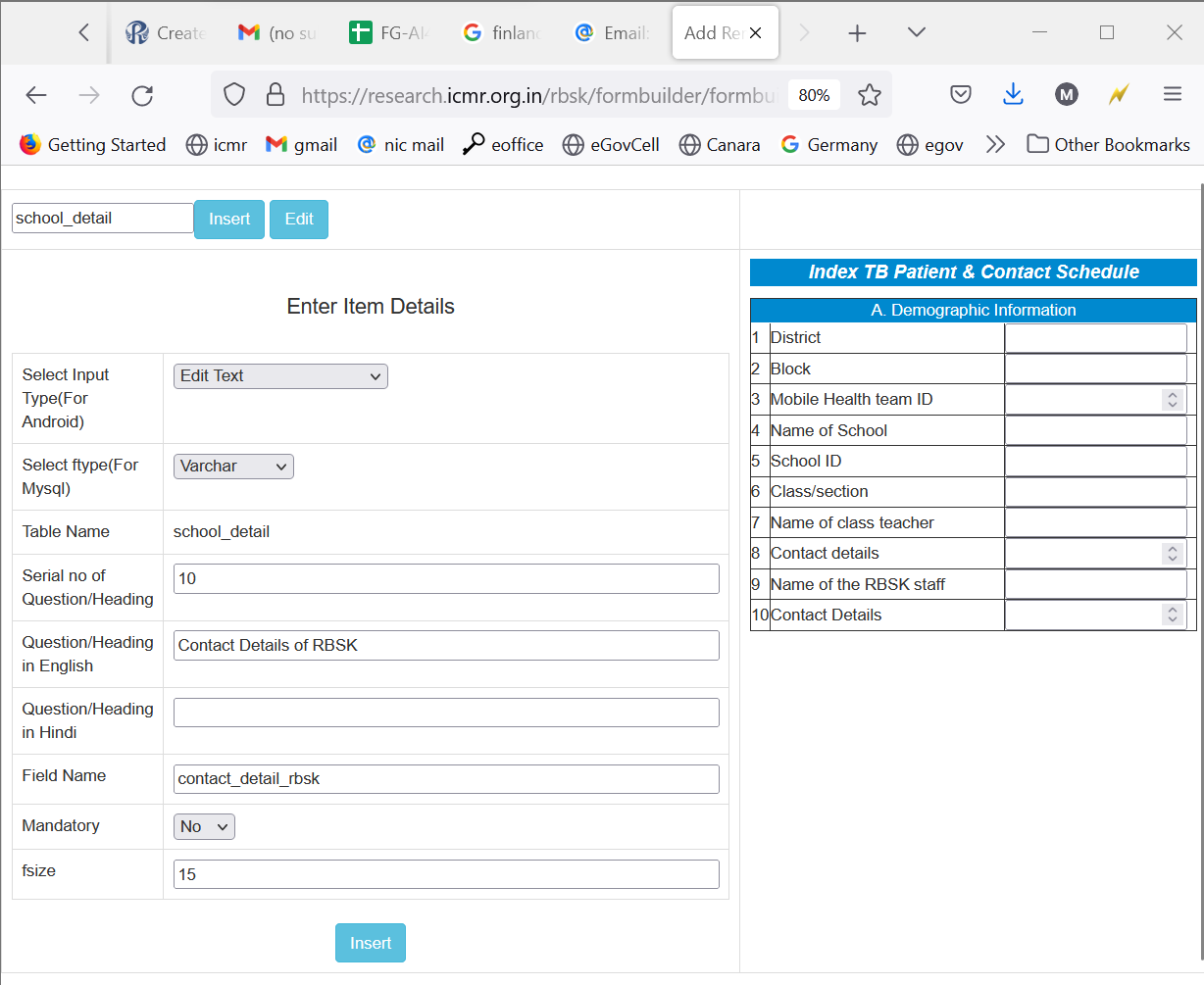 Working of Web & Mobile App based System
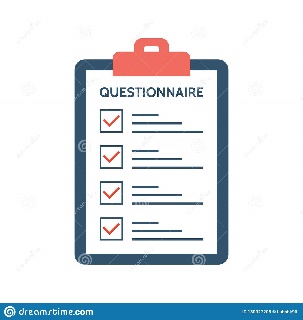 Common Questionnaire Database
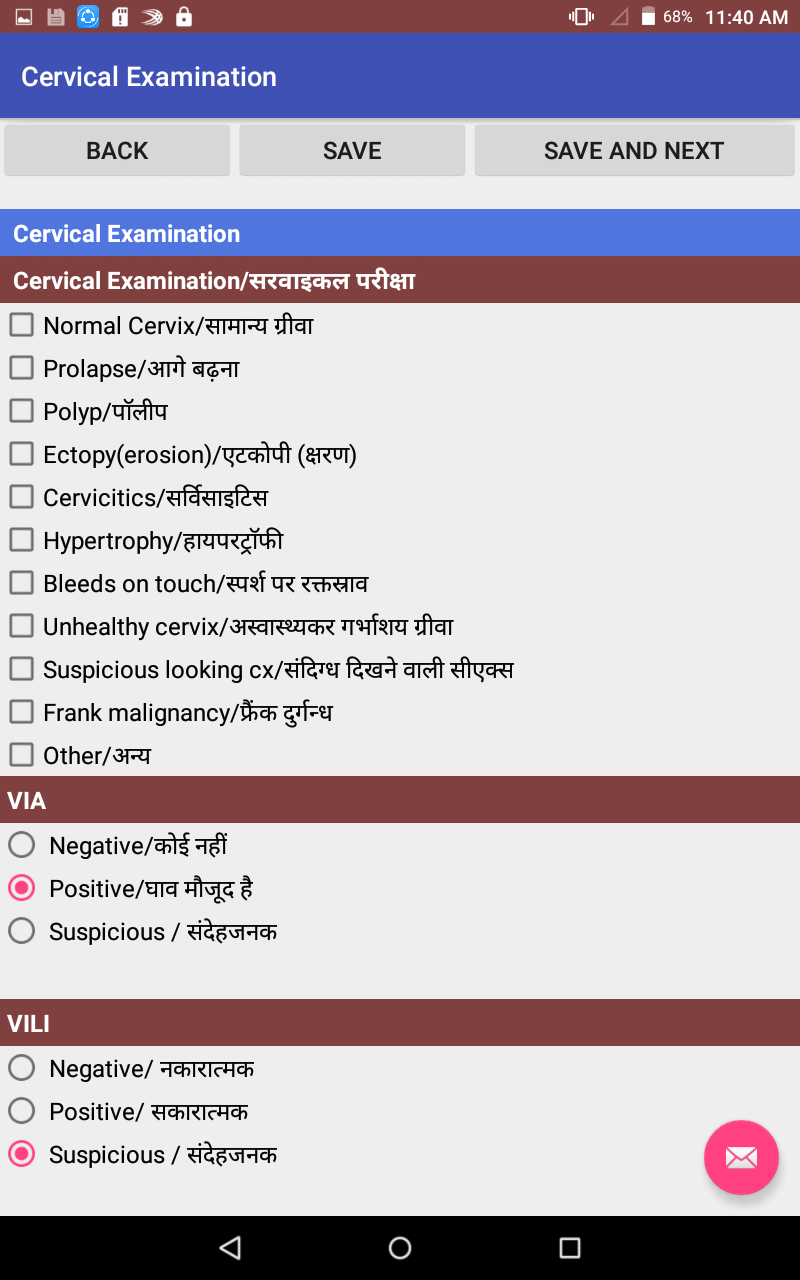 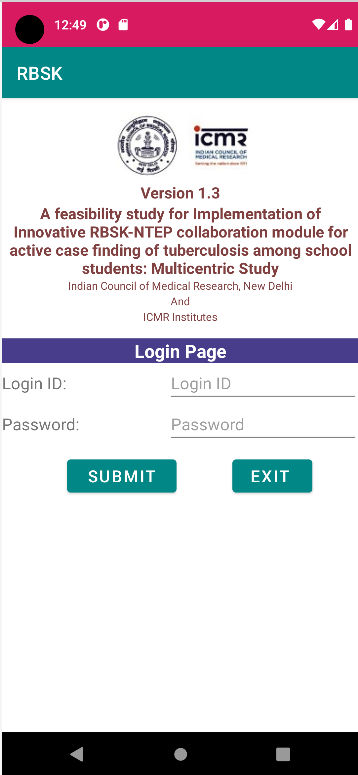 Internet
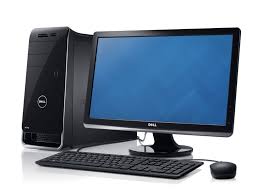 Data Synchronization
Web Server
Mobile Application
Research Activities being Conducted at 
ICMR-eGovernance Cell using automated system
TB prevalence in Tribal Population
RBSK-TB among school students
Adherence to TB Preventive Treatment
Strengthening NTEP Program 
Mega TB Elimination Project
Mobile App to Assign Cause of Death
Palliative Care for Cancer patients
AI Tool for Screening/detection of TB using Chest X-rays
...
Benefits of automated Website & App System
Updation in website & App is easy by modifying common questionnaire database
Easy Data synchronisation between App & website 
Easy Data validation
Export of Data in Decoded/Encoded format is easy
Easy to implement Security policies
Easily replicable
12
Thank You
13